Україна в першій світовій війні (узагальнення)
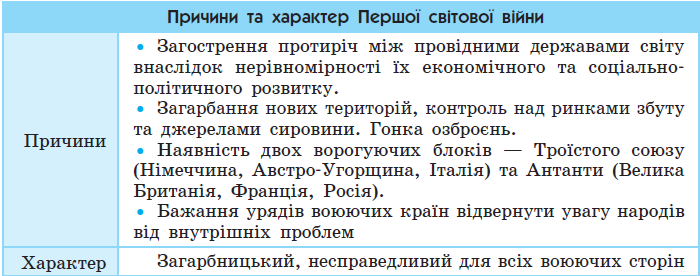 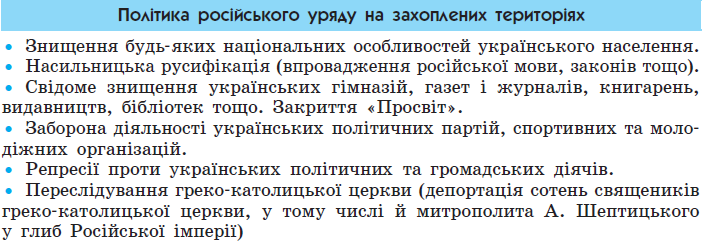